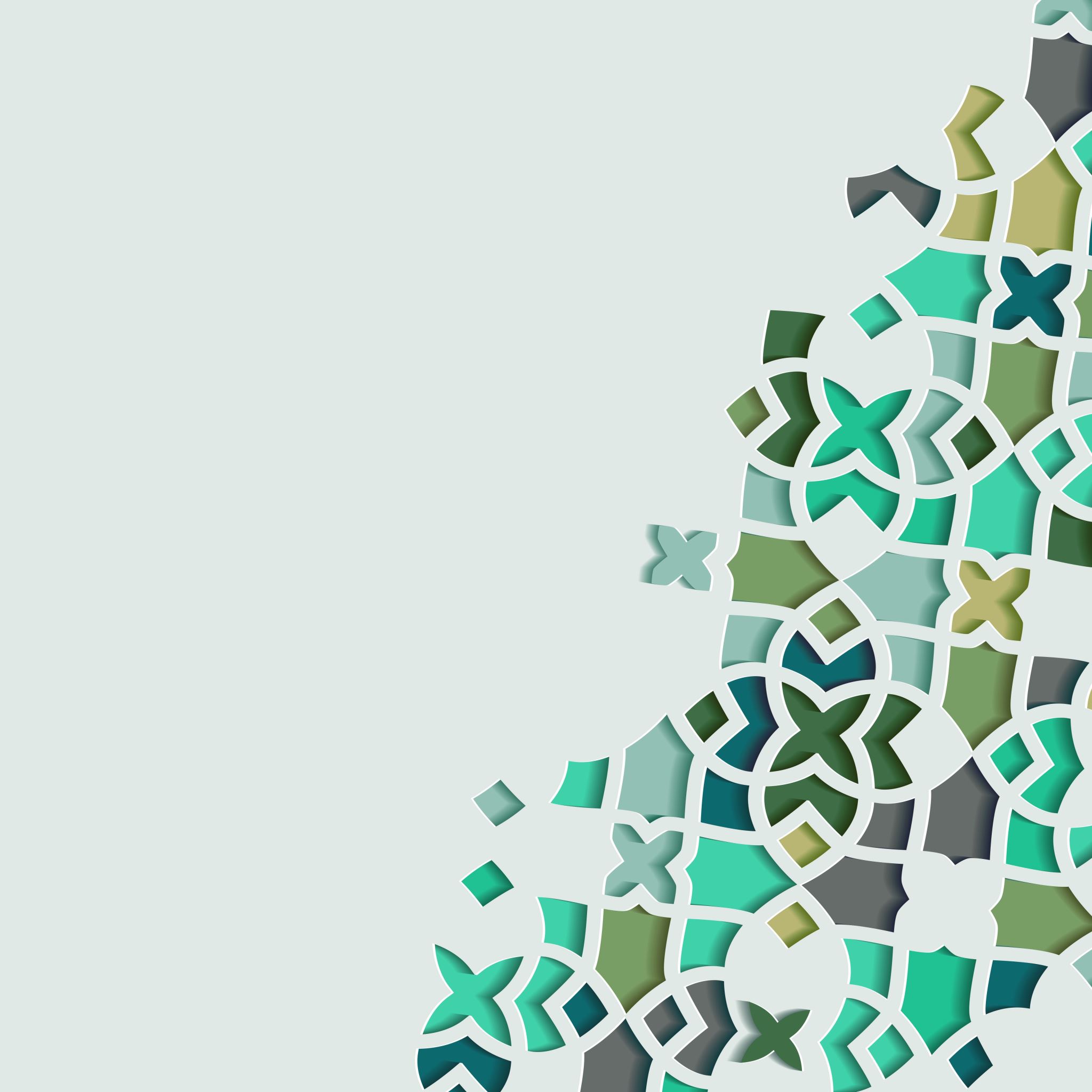 The Life of Prophet Muhammad
Lesson 39
Prisoners of War
Prisoners of War
About 70 were captured by the Muslims. 
Imam Ali captured no one.  
Among the captives are ʿUqbah ibn Abī Muʿayṭ and al-Naḍr ibn al-Ḥārith. The Prophet orders Imam Ali to execute both of them.
Prisoners of War
Why were these men executed?
Uqbah bin Mu’ayt was one of the fiercest and vilest antagonists of the Prophet and the Muslims. Despite being a neighbor to the Prophet his acts of hatred towards the Prophet include; insults, mockery, throwing the entrails, blood, and waste of a camel on the Prophet as he prayed at the Ka’bah. Stepping on the Prophet’s neck while he was in prostration, spitting in the Prophet’s face, attempted murder of the Prophet by strangulation, rejoicing at the death of the Prophet’s son Abdullah, and much more.
Nadr ibn Al-Harith was notorious for his unrelenting persecution of the Muslims.
Prisoners of War
If critics take issue with the Prophet’s conduct and use his execution order as a proof of a lack of his mercy and an example of a barbaric “medieval” nature they need only to look at the New Testament to find similar “harsh” expressions reportedly expressed by Christ, such as when he addresses the scribes and Pharisees and their evil designs against him and his followers: “Ye serpents, ye generation of vipers, how can ye escape the damnation of hell?” (Mathew 23:33) In other words, Hellfire has now become your fate.
Prisoners of War
The Prophet ordered his men not to kill any of the Ban Hashim, but to capture them Abbas and Aqil and Nawfal ibn al-Ḥārith are captured and brought to the Prophet.
The Prophet demands a ransom of 40 purses of gold (1600 dīnar) per person, but he demands 100 purses from Abbas. When Abbas claims he is broke, the Prophet reminds of the money he secretly left with his wife in Mecca. This convinces Abbas that he a prophet.
The Prisoners of War
The Prophet ordered his men to treat the prisoners well. The prisoners themselves later report that “they let me ride while they marched,” “they gave me their bread, while they ate dates”.
It is also reported that some captives had no money but could read and write. And so the Prophet told them they could go free if they taught the children of the Ansar how to read and write.
The Prisoners of War
For those who couldn't afford any ransom and were also illiterate, they were all sent back without any ransom.
It's said Abu Azzah came to the Prophet and said, "O Messenger of Allah! You know that I don't have a powerful family. You know that I have no sons. I only have daughters. I have no money. And I have a large family. So be generous with me." So the Prophet freed him with one condition, "You are never allowed to fight against us again. Go back, and never fight against us.”
 So Abu Azzah agreed to this, he went back to Mecca, and he wrote a beautiful poem, which is recorded in Ibn Ishaq, praising the generosity of the Prophet.
The Prisoners of War
And many of the prisoners of Badr eventually accepted Islam, either before the Conquest [8 AH] or immediately after.
 Nawfal ibn al-Harith, al-Abbas, Aqil ibn Abi Talib, Suhayl ibn Amr, etc. 
This shows us the wisdom that: mercy is the general rule, and sometimes strictness will be shown as well.
The Revelation of Surat Al-Anfal
There was strife in the ranks after the battle as various people made claims to the spoils. God reveals Surat Al-Anfal at this time.
Al-Anfal is named for the “spoils of war” mentioned in the first verse. It was revealed after Badr (hence it is Medinan) and deals with jihad, captives, spoils of war, strategy, and policies of engagement
The Revelation of Surat Al-Anfal
Important themes of Surat Al-Anfal:
The spoils of war are for God and the Messenger to distribute:
يَسْـَٔلُونَكَ عَنِ ٱلْأَنفَالِ قُلِ ٱلْأَنفَالُ لِلَّهِ وَٱلرَّسُولِ فَٱتَّقُوا۟ ٱللَّهَ وَأَصْلِحُوا۟ ذَاتَ بَيْنِكُمْ وَأَطِيعُوا۟ ٱللَّهَ وَرَسُولَهُۥٓ إِن كُنتُم مُّؤْمِنِينَ
“They ask you, [O Muhammad], about the spoils [of war]. Say, "The [decision concerning] spoils is for God and the Messenger." So fear God and amend that which is between you and obey God and His Messenger, if you should be believers.” Quran 8:1
The Revelation of Surat Al-Anfal
Verses 2-4 the characteristics of a true believer (who would submit to God’s and the Messenger’s division of spoils) are mentioned:
إِنَّمَا ٱلْمُؤْمِنُونَ ٱلَّذِينَ إِذَا ذُكِرَ ٱللَّهُ وَجِلَتْ قُلُوبُهُمْ وَإِذَا تُلِيَتْ عَلَيْهِمْ ءَايَـٰتُهُۥ زَادَتْهُمْ إِيمَـٰنًا وَعَلَىٰ رَبِّهِمْ يَتَوَكَّلُونَ ٱلَّذِينَ يُقِيمُونَ ٱلصَّلَوٰةَ وَمِمَّا رَزَقْنَـٰهُمْ يُنفِقُونَ أُو۟لَـٰٓئِكَ هُمُ ٱلْمُؤْمِنُونَ حَقًّا لَّهُمْ دَرَجَـٰتٌ عِندَ رَبِّهِمْ وَمَغْفِرَةٌ وَرِزْقٌ كَرِيمٌ
“The believers are only those who, when God is mentioned, their hearts become fearful, and when His verses are recited to them, it increases them in faith; and only upon their Lord they rely. The ones who establish prayer, and from what We have provided them, they spend. Those are the believers, truly. For them are degrees [of high position] with their Lord and forgiveness and noble provision.” Quran 8:2-4
The Revelation of Surat Al-Anfal
Verses 5-29 speak of God’s favor at Badr and exhortations to stand strong against the enemy.
إِذْ تَسْتَغِيثُونَ رَبَّكُمْ فَٱسْتَجَابَ لَكُمْ أَنِّى مُمِدُّكُم بِأَلْفٍ مِّنَ ٱلْمَلَـٰٓئِكَةِ مُرْدِفِينَ
“[Remember] when you asked help of your Lord, and He answered you, "Indeed, I will reinforce you with a thousand from the angels, following one another.” Quran 8:9
The Revelation of Surat Al-Anfal
إِذْ يُغَشِّيكُمُ ٱلنُّعَاسَ أَمَنَةً مِّنْهُ وَيُنَزِّلُ عَلَيْكُم مِّنَ ٱلسَّمَآءِ مَآءً لِّيُطَهِّرَكُم بِهِۦ وَيُذْهِبَ عَنكُمْ رِجْزَ ٱلشَّيْطَـٰنِ وَلِيَرْبِطَ عَلَىٰ قُلُوبِكُمْ وَيُثَبِّتَ بِهِ ٱلْأَقْدَامَ
“[Remember] when He overwhelmed you with drowsiness [giving] security from Him and sent down upon you from the sky, rain by which to purify you and remove from you the evil [suggestions] of Satan and to make steadfast your hearts and plant firmly thereby your feet.” Quran 8:11
The Revelation of Surat Al-Anfal
إِذْ يُوحِى رَبُّكَ إِلَى ٱلْمَلَـٰٓئِكَةِ أَنِّى مَعَكُمْ فَثَبِّتُوا۟ ٱلَّذِينَ ءَامَنُوا۟ سَأُلْقِى فِى قُلُوبِ ٱلَّذِينَ كَفَرُوا۟ ٱلرُّعْبَ فَٱضْرِبُوا۟ فَوْقَ ٱلْأَعْنَاقِ وَٱضْرِبُوا۟ مِنْهُمْ كُلَّ بَنَانٍ
”[Remember] when your Lord inspired to the angels, "I am with you, so strengthen those who have believed. I will cast terror into the hearts of those who disbelieved, so strike [them] upon the necks and strike from them every fingertip.” Quran 8:12
The Revelation of Surat Al-Anfal
يَـٰٓأَيُّهَا ٱلَّذِينَ ءَامَنُوٓا۟ إِذَا لَقِيتُمُ ٱلَّذِينَ كَفَرُوا۟ زَحْفًا فَلَا تُوَلُّوهُمُ ٱلْأَدْبَارَ وَمَن يُوَلِّهِمْ يَوْمَئِذٍ دُبُرَهُۥٓ إِلَّا مُتَحَرِّفًا لِّقِتَالٍ أَوْ مُتَحَيِّزًا إِلَىٰ فِئَةٍ فَقَدْ بَآءَ بِغَضَبٍ مِّنَ ٱللَّهِ وَمَأْوَىٰهُ جَهَنَّمُ وَبِئْسَ ٱلْمَصِيرُ
“O you who have believed, when you meet those who disbelieve advancing [for battle], do not turn to them your backs [in flight]. And whoever turns his back to them on such a day, unless swerving [as a strategy] for war or joining [another] company, has certainly returned with anger [upon him] from God , and his refuge is Hell - and wretched is the destination.” Quran 8:15-16
The Revelation of Surat Al-Anfal
وَٱذْكُرُوٓا۟ إِذْ أَنتُمْ قَلِيلٌ مُّسْتَضْعَفُونَ فِى ٱلْأَرْضِ تَخَافُونَ أَن يَتَخَطَّفَكُمُ ٱلنَّاسُ فَـَٔاوَىٰكُمْ وَأَيَّدَكُم بِنَصْرِهِۦ وَرَزَقَكُم مِّنَ ٱلطَّيِّبَـٰتِ لَعَلَّكُمْ تَشْكُرُونَ
“And remember when you were few and oppressed in the land, fearing that people might abduct you, but He sheltered you, supported you with His victory, and provided you with good things - that you might be grateful.” Quran 8:26
The Revelation of Surat Al-Anfal
Verses 30-40 Reminder of the pagan response in Mecca leading up to the hijrah as a justification for fighting them now at Badr:
وَإِذْ يَمْكُرُ بِكَ ٱلَّذِينَ كَفَرُوا۟ لِيُثْبِتُوكَ أَوْ يَقْتُلُوكَ أَوْ يُخْرِجُوكَ وَيَمْكُرُونَ وَيَمْكُرُ ٱللَّهُ وَٱللَّهُ خَيْرُ ٱلْمَـٰكِرِينَ
“And [remember, O Muhammad], when those who disbelieved plotted against you to restrain you or kill you or expel you [from Mecca]. But they plan, and Allah plans. And Allah is the best of planners.” Quran 8:30
The Revelation of Surat Al-Anfal
وَمَا لَهُمْ أَلَّا يُعَذِّبَهُمُ ٱللَّهُ وَهُمْ يَصُدُّونَ عَنِ ٱلْمَسْجِدِ ٱلْحَرَامِ وَمَا كَانُوٓا۟ أَوْلِيَآءَهُۥٓ إِنْ أَوْلِيَآؤُهُۥٓ إِلَّا ٱلْمُتَّقُونَ وَلَـٰكِنَّ أَكْثَرَهُمْ لَا يَعْلَمُونَ
“But why should God not punish them while they obstruct [people] from Sacred Mosque and they were not [fit to be] its guardians? Its [true] guardians are not but the righteous, but most of them do not know.” Quran 8:34
The Revelation of Surat Al-Anfal
إِنَّ ٱلَّذِينَ كَفَرُوا۟ يُنفِقُونَ أَمْوَٰلَهُمْ لِيَصُدُّوا۟ عَن سَبِيلِ ٱللَّهِ فَسَيُنفِقُونَهَا ثُمَّ تَكُونُ عَلَيْهِمْ حَسْرَةً ثُمَّ يُغْلَبُونَ وَٱلَّذِينَ كَفَرُوٓا۟ إِلَىٰ جَهَنَّمَ يُحْشَرُونَ
“Indeed, those who disbelieve spend their wealth to avert [people] from the way of God. So they will spend it; then it will be for them a [source of] regret; then they will be overcome. And those who have disbelieved - unto Hell they will be gathered.” Quran 8:36
The Revelation of Surat Al-Anfal
قُل لِّلَّذِينَ كَفَرُوٓا۟ إِن يَنتَهُوا۟ يُغْفَرْ لَهُم مَّا قَدْ سَلَفَ وَإِن يَعُودُوا۟ فَقَدْ مَضَتْ سُنَّتُ ٱلْأَوَّلِينَ
“Say to those who have disbelieved [that] if they cease, what has previously occurred will be forgiven for them. But if they return [to hostility] - then the precedent of the former [rebellious] peoples has already taken place.” Quran 8:38
The Revelation of Surat Al-Anfal
Verse 41 discusses khums on spoils
وَٱعْلَمُوٓا۟ أَنَّمَا غَنِمْتُم مِّن شَىْءٍ فَأَنَّ لِلَّهِ خُمُسَهُۥ وَلِلرَّسُولِ وَلِذِى ٱلْقُرْبَىٰ وَٱلْيَتَـٰمَىٰ وَٱلْمَسَـٰكِينِ وَٱبْنِ ٱلسَّبِيلِ
“And know that anything you obtain of war booty - then indeed, for Allah is one fifth of it and for the Messenger and for [his] near relatives and the orphans, the needy, and the [stranded] traveler…”
The Revelation of Surat Al-Anfal
Verses 42-51 mention God’s aid to the Muslims in Badr; warning not to be like the pagans of Mecca in their delusions of greatness and invincibility; not to heed the detractions of the hypocrites
وَإِذْ يُرِيكُمُوهُمْ إِذِ ٱلْتَقَيْتُمْ فِىٓ أَعْيُنِكُمْ قَلِيلًا وَيُقَلِّلُكُمْ فِىٓ أَعْيُنِهِمْ لِيَقْضِىَ ٱللَّهُ أَمْرًا كَانَ مَفْعُولًا وَإِلَى ٱللَّهِ تُرْجَعُ ٱلْأُمُورُ
“And [remember] when He showed them to you, when you met, as few in your eyes, and He made you [appear] as few in their eyes so that God might accomplish a matter already destined. And to God are [all] matters returned.” Quran 8:44
The Revelation of Surat Al-Anfal
وَلَا تَكُونُوا۟ كَٱلَّذِينَ خَرَجُوا۟ مِن دِيَـٰرِهِم بَطَرًا وَرِئَآءَ ٱلنَّاسِ وَيَصُدُّونَ عَن سَبِيلِ ٱللَّهِ وَٱللَّهُ بِمَا يَعْمَلُونَ مُحِيطٌ
“And do not be like those who came forth from their homes insolently and to be seen by people and avert [them] from the way of God. And God is encompassing of what they do.” Quran 8:47
The Revelation of Surat Al-Anfal
Verses 52-54 remind Muslims that their situation vis-à-vis the Quraysh is like Moses’ vis-à-vis Pharaoh
كَدَأْبِ ءَالِ فِرْعَوْنَ وَٱلَّذِينَ مِن قَبْلِهِمْ كَفَرُوا۟ بِـَٔايَـٰتِ ٱللَّهِ فَأَخَذَهُمُ ٱللَّهُ بِذُنُوبِهِمْ إِنَّ ٱللَّهَ قَوِىٌّ شَدِيدُ ٱلْعِقَابِ
“[Theirs is] like the custom of the people of Pharaoh and of those before them. They disbelieved in the signs of Allah , so God seized them for their sins. Indeed, God is Powerful and severe in penalty.” Quran 8:52
The Revelation of Surat Al-Anfal
Verses 55-58 Chastisement of the traitorous Jews of Medina who made treaties with the Prophet and then broke them. (The irony of their treachery is palpable considering their own history as a minority, fledgling community up against a superpower; this explains why God mentions Pharaoh in 8:52-54)
The Revelation of Surat Al-Anfal
ٱلَّذِينَ عَـٰهَدتَّ مِنْهُمْ ثُمَّ يَنقُضُونَ عَهْدَهُمْ فِى كُلِّ مَرَّةٍ وَهُمْ لَا يَتَّقُونَ
“The ones with whom you made a treaty but then they break their pledge every time, and they do not fear God.” Quran 8:56
The Revelation of Surat Al-Anfal
Verses 59-63 discuss battle strategy; What to do in case the enemy moves for a truce or tries to deceive you
وَأَعِدُّوا۟ لَهُم مَّا ٱسْتَطَعْتُم مِّن قُوَّةٍ وَمِن رِّبَاطِ ٱلْخَيْلِ تُرْهِبُونَ بِهِۦ عَدُوَّ ٱللَّهِ وَعَدُوَّكُمْ وَءَاخَرِينَ مِن دُونِهِمْ لَا تَعْلَمُونَهُمُ ٱللَّهُ يَعْلَمُهُمْ
“And prepare against them whatever you are able of power and of steeds of war by which you may terrify the enemy of God and your enemy and others besides them whom you do not know [but] whom God knows…” Quran 8:60
The Revelation of Surat Al-Anfal
وَإِن جَنَحُوا۟ لِلسَّلْمِ فَٱجْنَحْ لَهَا وَتَوَكَّلْ عَلَى ٱللَّهِ إِنَّهُۥ هُوَ ٱلسَّمِيعُ ٱلْعَلِيمُ
“And if they incline to peace, then incline to it [also] and rely upon God. Indeed, it is He who is the Hearing, the Knowing.” Quran 8:61
The Revelation of Surat Al-Anfal
Verses 64-66 encouragement to the Muslims to fight willingly
يَـٰٓأَيُّهَا ٱلنَّبِىُّ حَرِّضِ ٱلْمُؤْمِنِينَ عَلَى ٱلْقِتَالِ إِن يَكُن مِّنكُمْ عِشْرُونَ صَـٰبِرُونَ يَغْلِبُوا۟ مِا۟ئَتَيْنِ وَإِن يَكُن مِّنكُم مِّا۟ئَةٌ يَغْلِبُوٓا۟ أَلْفًا مِّنَ ٱلَّذِينَ كَفَرُوا۟ بِأَنَّهُمْ قَوْمٌ لَّا يَفْقَهُونَ
“O Prophet, urge the believers to battle. If there are among you twenty [who are] steadfast, they will overcome two hundred. And if there are among you one hundred [who are] steadfast, they will overcome a thousand of those who have disbelieved because they are a people who do not understand.” Quran 8:65
The Revelation of Surat Al-Anfal
Verses 67-71 chastisement for taking POWs before being established; concession to ransom POWs
مَا كَانَ لِنَبِىٍّ أَن يَكُونَ لَهُۥٓ أَسْرَىٰ حَتَّىٰ يُثْخِنَ فِى ٱلْأَرْضِ تُرِيدُونَ عَرَضَ ٱلدُّنْيَا وَٱللَّهُ يُرِيدُ ٱلْـَٔاخِرَةَ وَٱللَّهُ عَزِيزٌ حَكِيمٌ
“It is not fit for a prophet that he should take captives unless he has fought and triumphed in the land; you desire the frail goods of this world, while God desires (for you) the hereafter; and God is Mighty, Wise.” Quran 8:67
The Revelation of Surat Al-Anfal
لَّوْلَا كِتَـٰبٌ مِّنَ ٱللَّهِ سَبَقَ لَمَسَّكُمْ فِيمَآ أَخَذْتُمْ عَذَابٌ عَظِيمٌ فَكُلُوا۟ مِمَّا غَنِمْتُمْ حَلَـٰلًا طَيِّبًا وَٱتَّقُوا۟ ٱللَّهَ إِنَّ ٱللَّهَ غَفُورٌ رَّحِيمٌ
“If not for a decree from God that preceded, you would have been touched for what you took by a great punishment. So consume what you have taken of war booty [as being] lawful and good, and fear God. Indeed, God is Forgiving and Merciful.” Quran  8: 68-69
The Revelation of Surat Al-Anfal
Verses 72-75 Formalization of the relationship between the muhājirūn and anṣār
وَٱلَّذِينَ ءَامَنُوا۟ وَهَاجَرُوا۟ وَجَـٰهَدُوا۟ فِى سَبِيلِ ٱللَّهِ وَٱلَّذِينَ ءَاوَوا۟ وَّنَصَرُوٓا۟ أُو۟لَـٰٓئِكَ هُمُ ٱلْمُؤْمِنُونَ حَقًّا لَّهُم مَّغْفِرَةٌ وَرِزْقٌ كَرِيمٌ
“But those who have believed and emigrated and fought in the cause of God and those who gave shelter and aided - it is they who are the believers, truly. For them is forgiveness and noble provision.” Quran 8;74
Dividing the Spoils
They divided up the spoils equally among the fighters and all others who were part of the campaign, including his deputies in Medina and Qubāʾ and those who couldn’t come because of illness.
The Prophet exercised his right to the ṣafī before any division was made
He took Abū Jahl’s camel
he took the sword of al-Munabbih ibn al-Ḥajjāj, which was known as Dhū al-Faqār because it contained tiny fiqarāt or depressions that adorned it
Dividing the Spoils
some reports say it was brought by Gabriel to the Prophet
some say Imam Ali brought some iron from an idol in Yemen and the Prophet had it made into two swords